Отчет 
об исполнении бюджета
 Гуково-Гнилушевского сельского поселения  
Красносулинского района 
за 2020  год
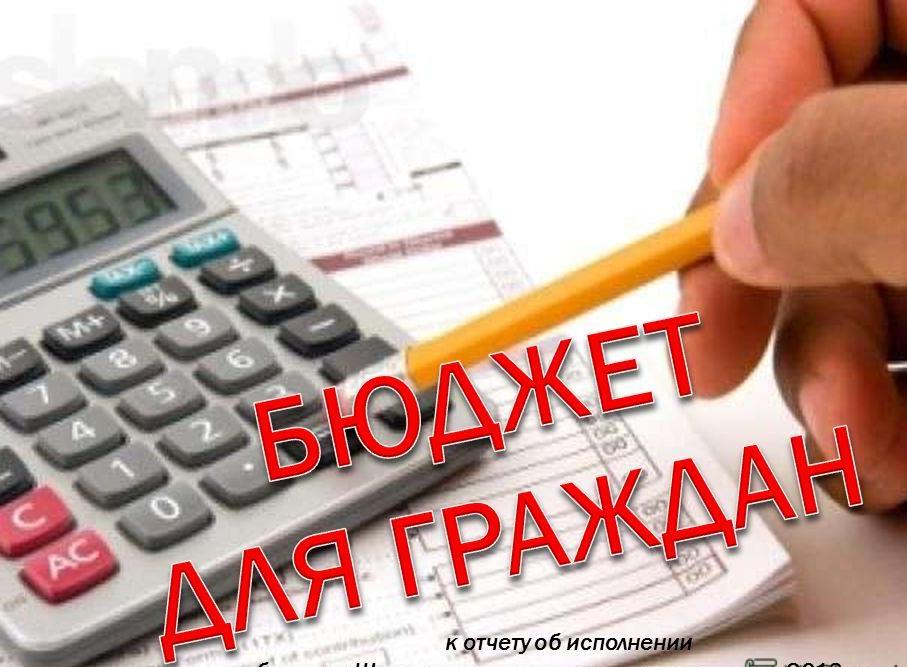 Итоги исполнения бюджета 
Гуково-Гнилушевского сельского поселения Красносулинского района за 2019– 2020годы
Доходы бюджета 
Гуково-Гнилушевского сельского поселения 
Общий объем доходов:
2020 год – 15522.0 тыс. рублей
2019 год – 11 643.7 тыс. рублей
Структура доходов бюджета поселения за 2020 год
Налоговые и неналоговые доходы – 3119.1  тыс. рублей
Расходы бюджета поселения 
за 2020 год по разделам
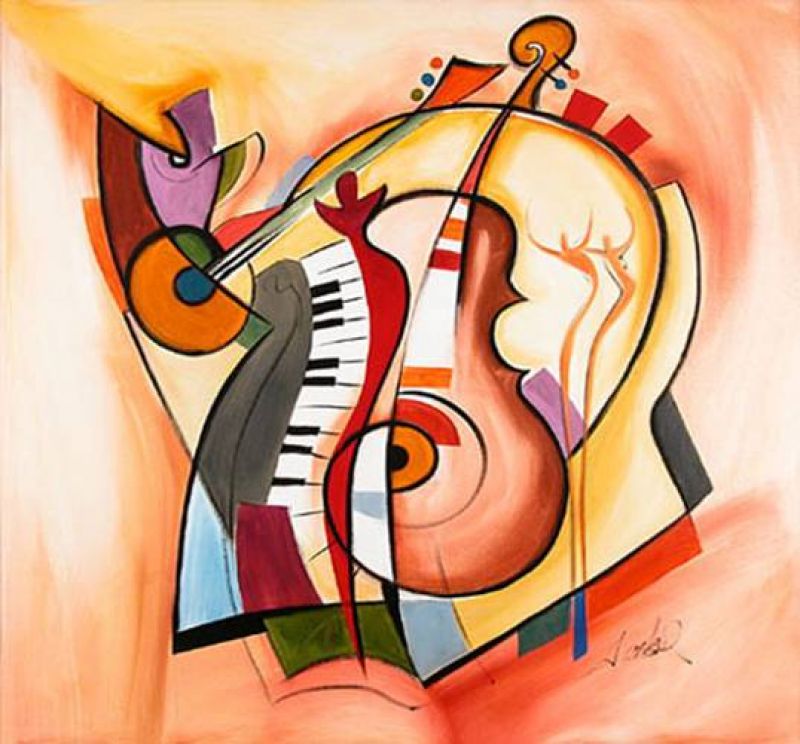 Культура – 2633.4  тыс. рублей

                                                         
        МБУК «Гуково-Гнилушевский СДК» - 
                                                                2 633,4 тыс. рублей
Дорожное хозяйство – 
                                  1218.7  тыс. рублей
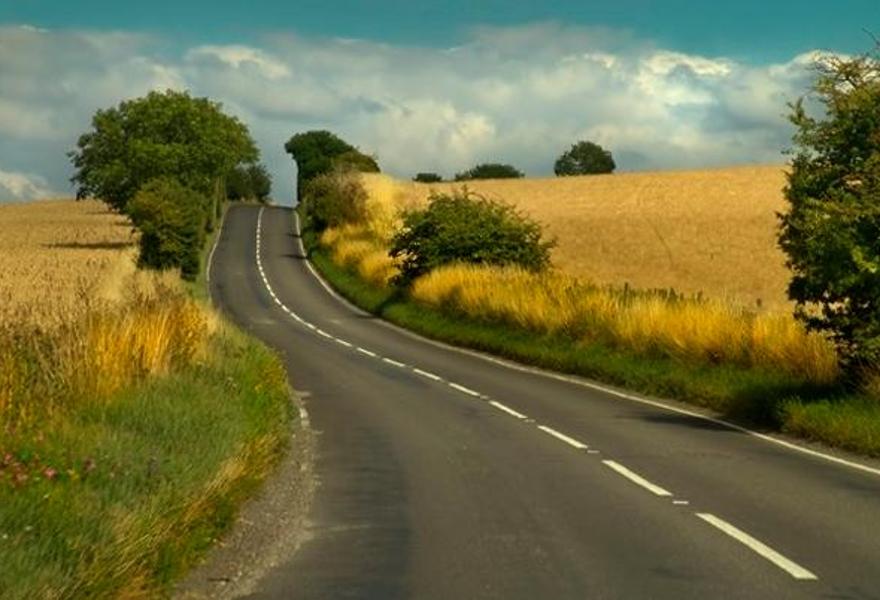 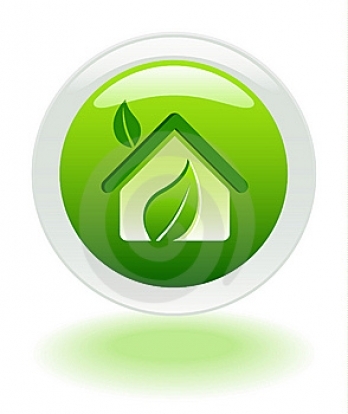 Бюджет поселения
Социальная политика – 485.9  тыс. рублей
ЖКХ – 5555.7 тыс. Рублей
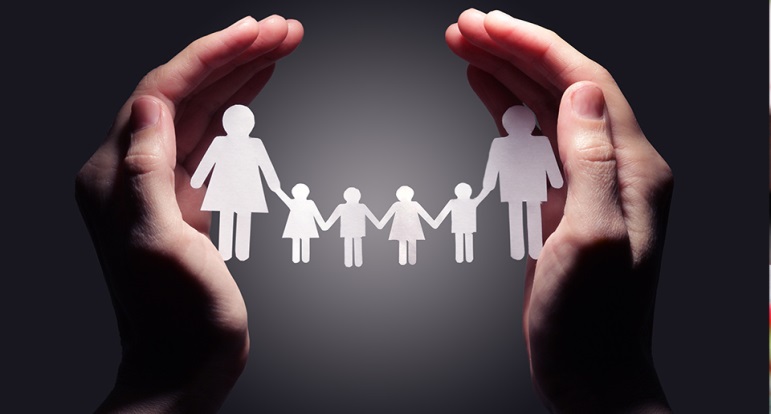 ДОРОЖНЫЙ ФОНД
Остатки на 01.01.2020 
0.0тыс. рублей)
Источники формирования дорожного фонда
Администрация Красносулинского района (1218.7 тыс. рублей)
Межбюджетные транс ферты областного бюджета 
(0.0  тыс. рублей)
Расходы дорожного фонда
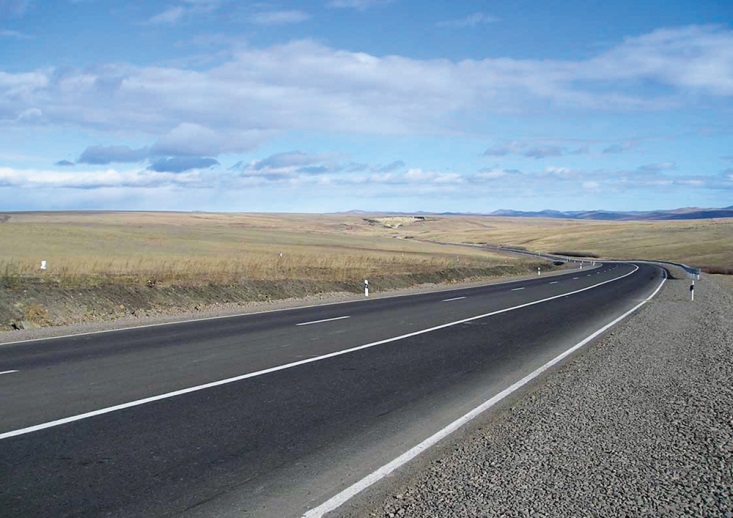 Жилищное хозяйство
                                                                                                                                                     00.0 тыс. рублей


(расходы бюджета поселения – 0.0  тыс. рублей)
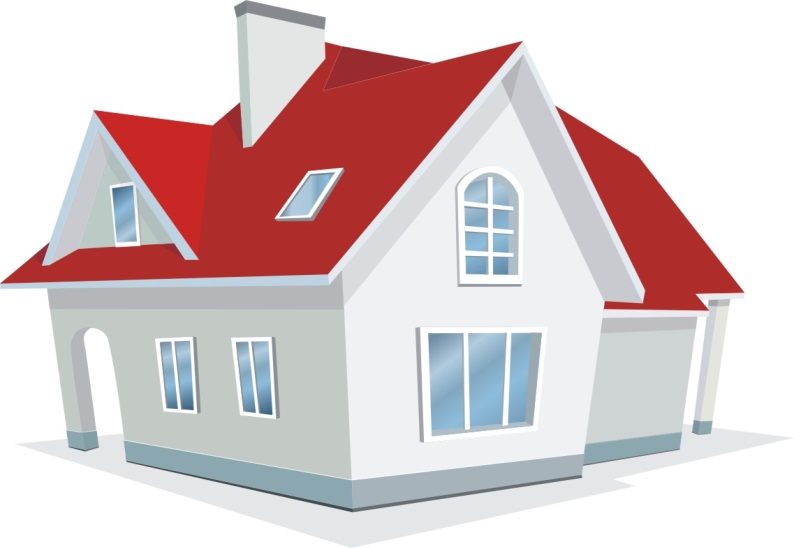 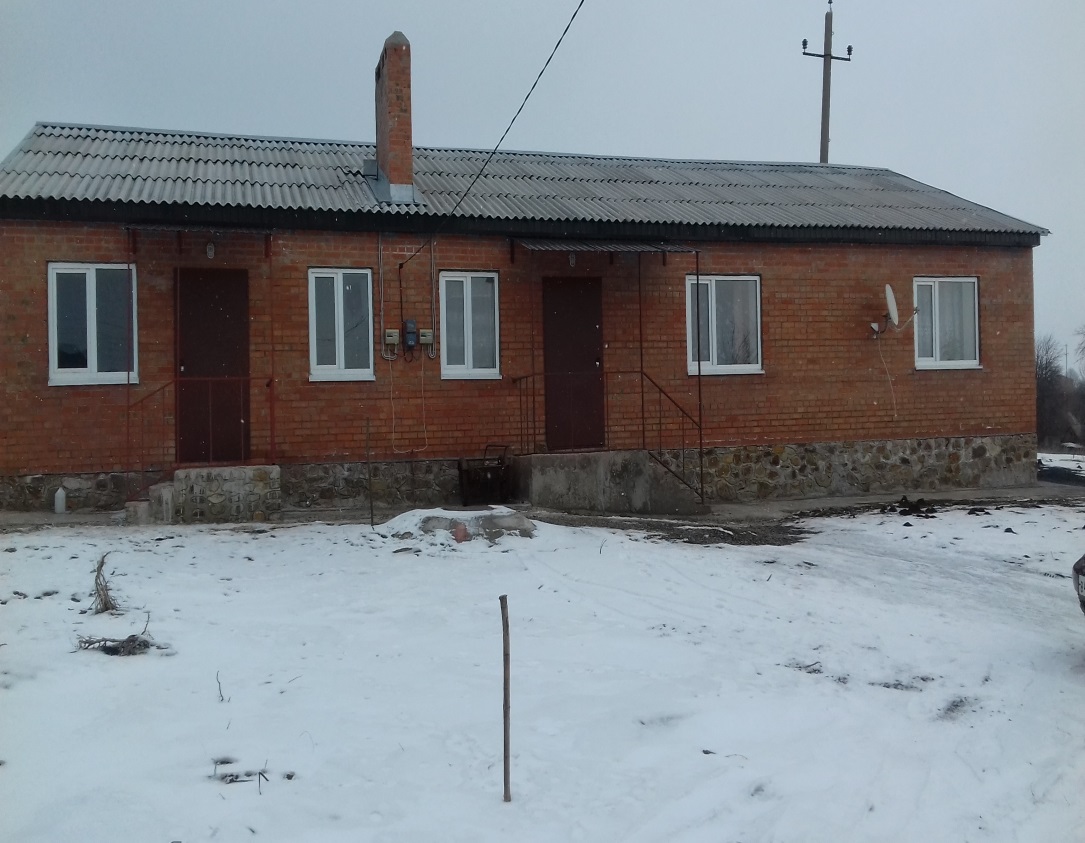